Unit 5In the street
Lesson 1
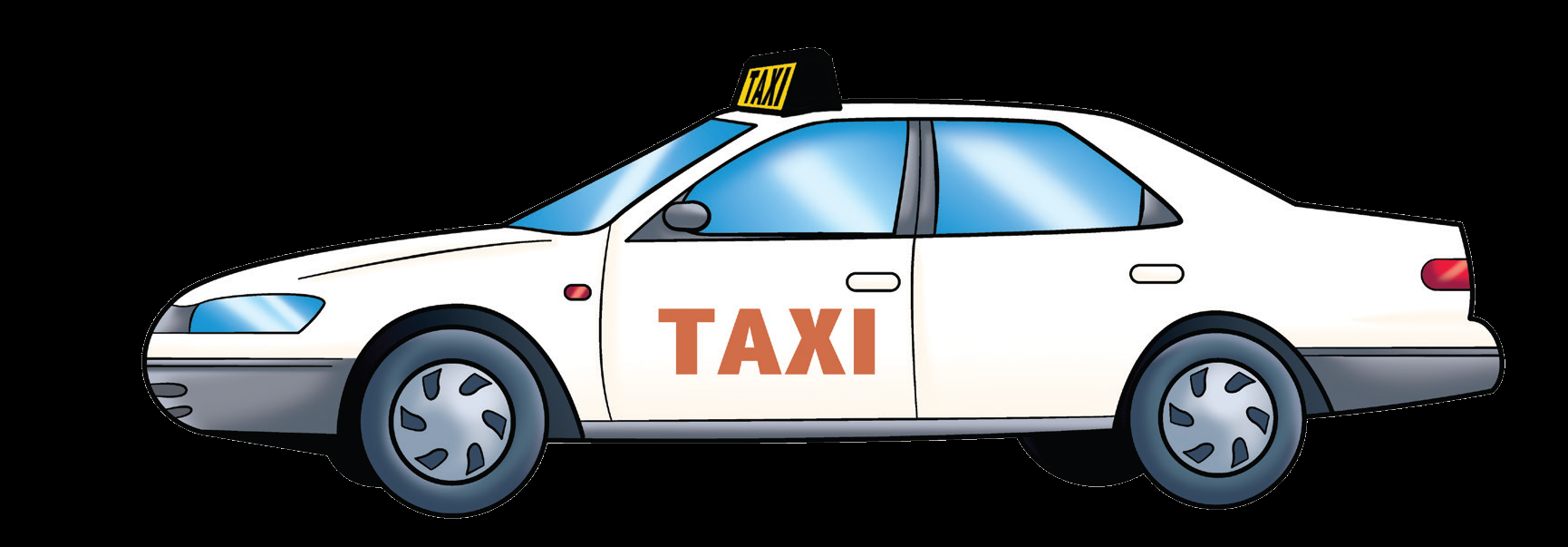 taxi
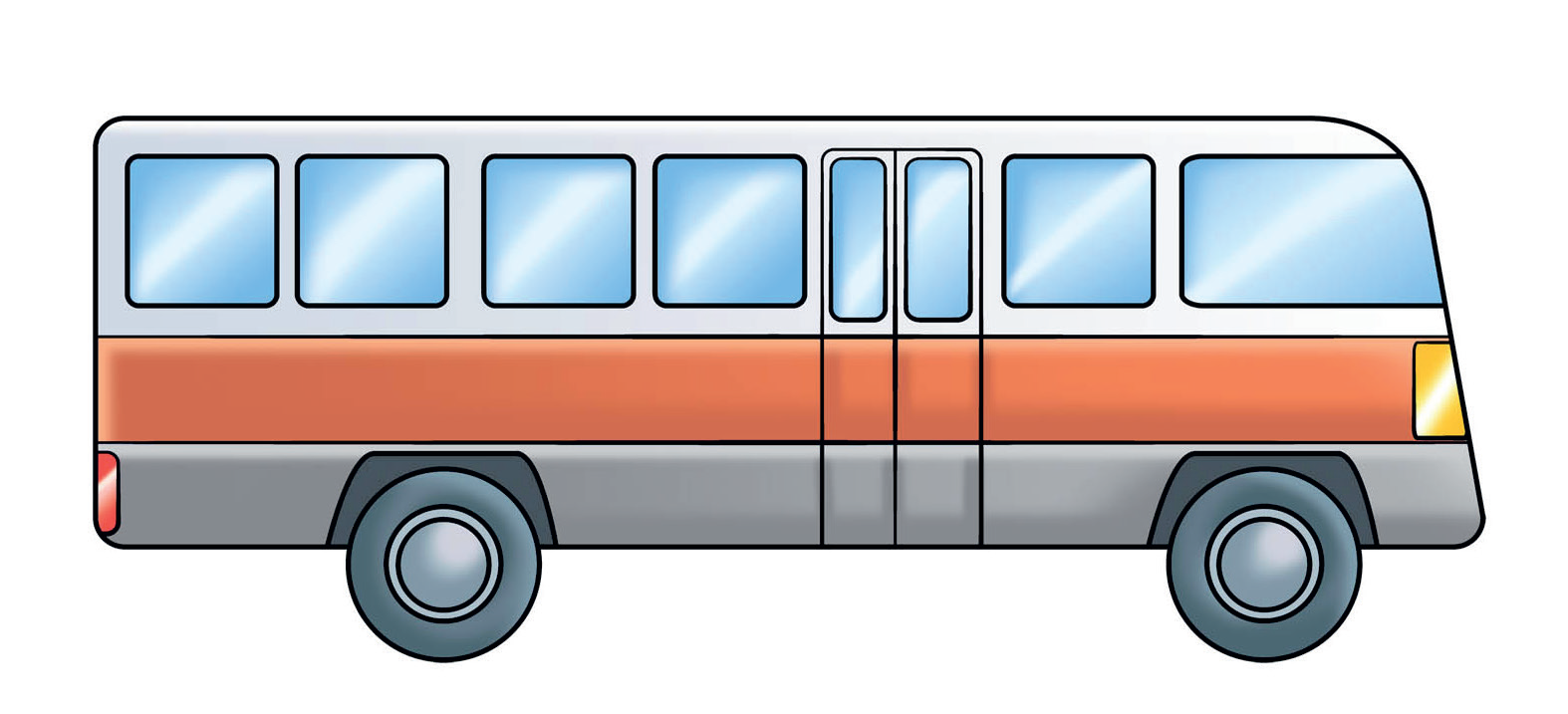 bus
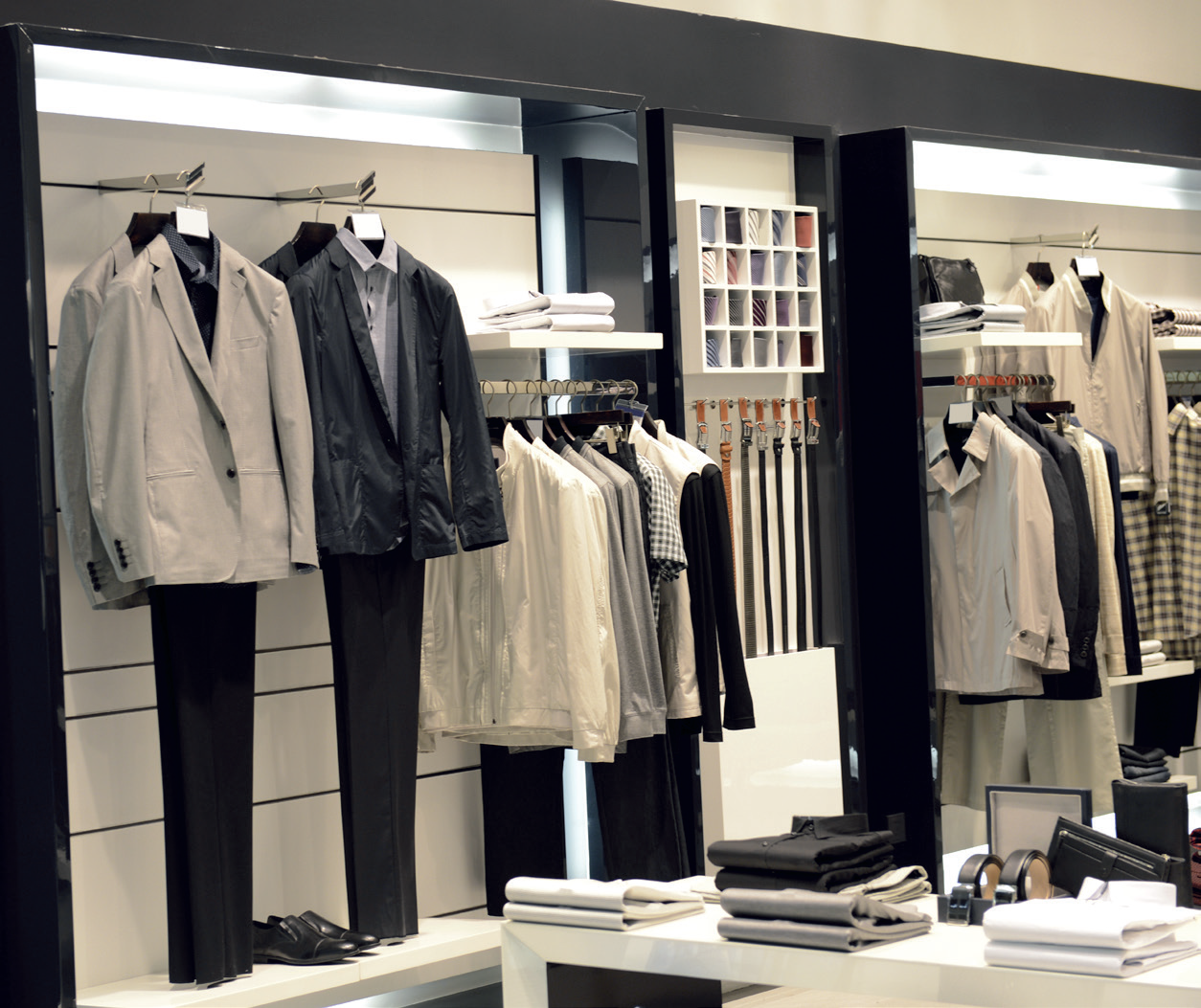 shop
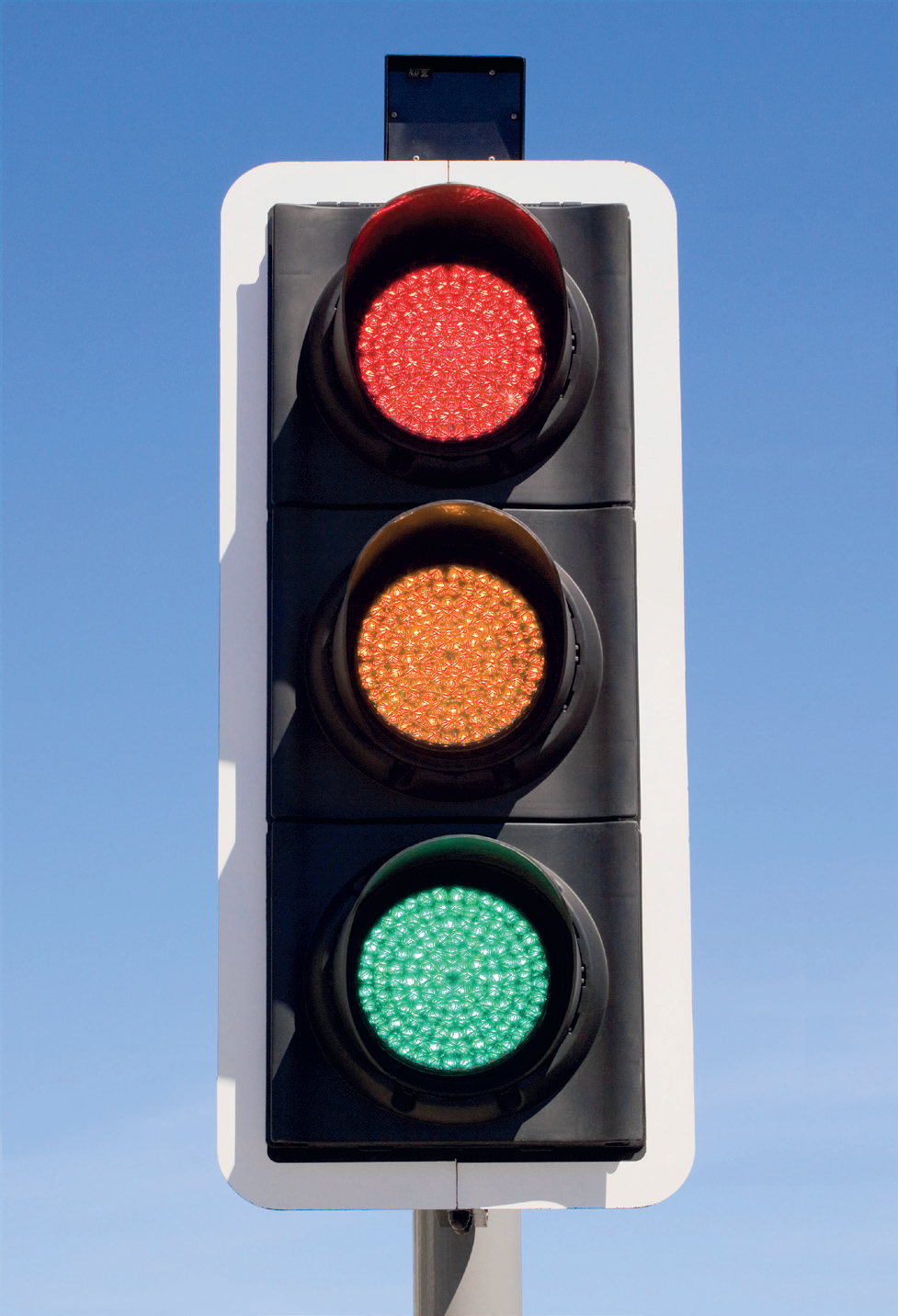 Traffic
light
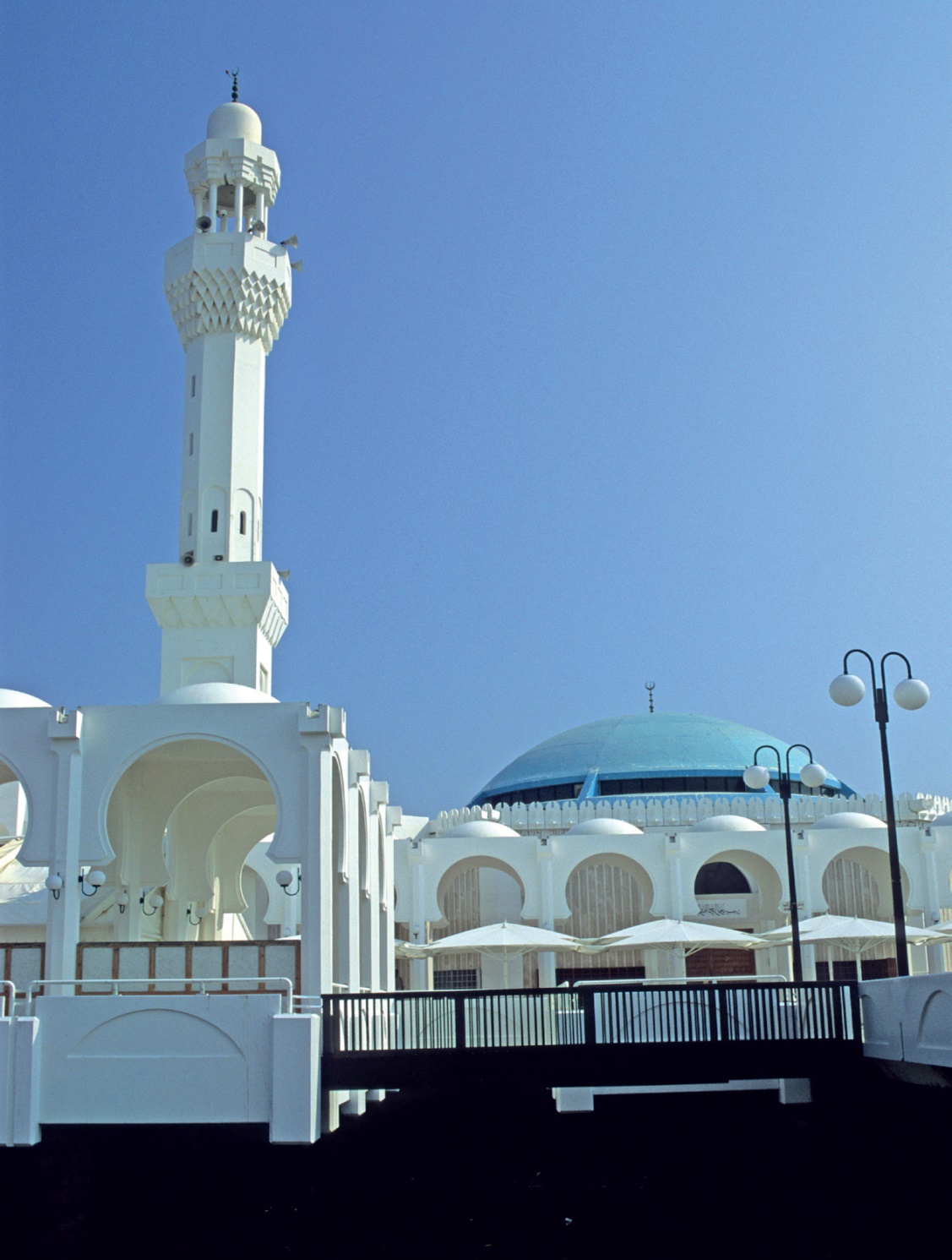 mosque
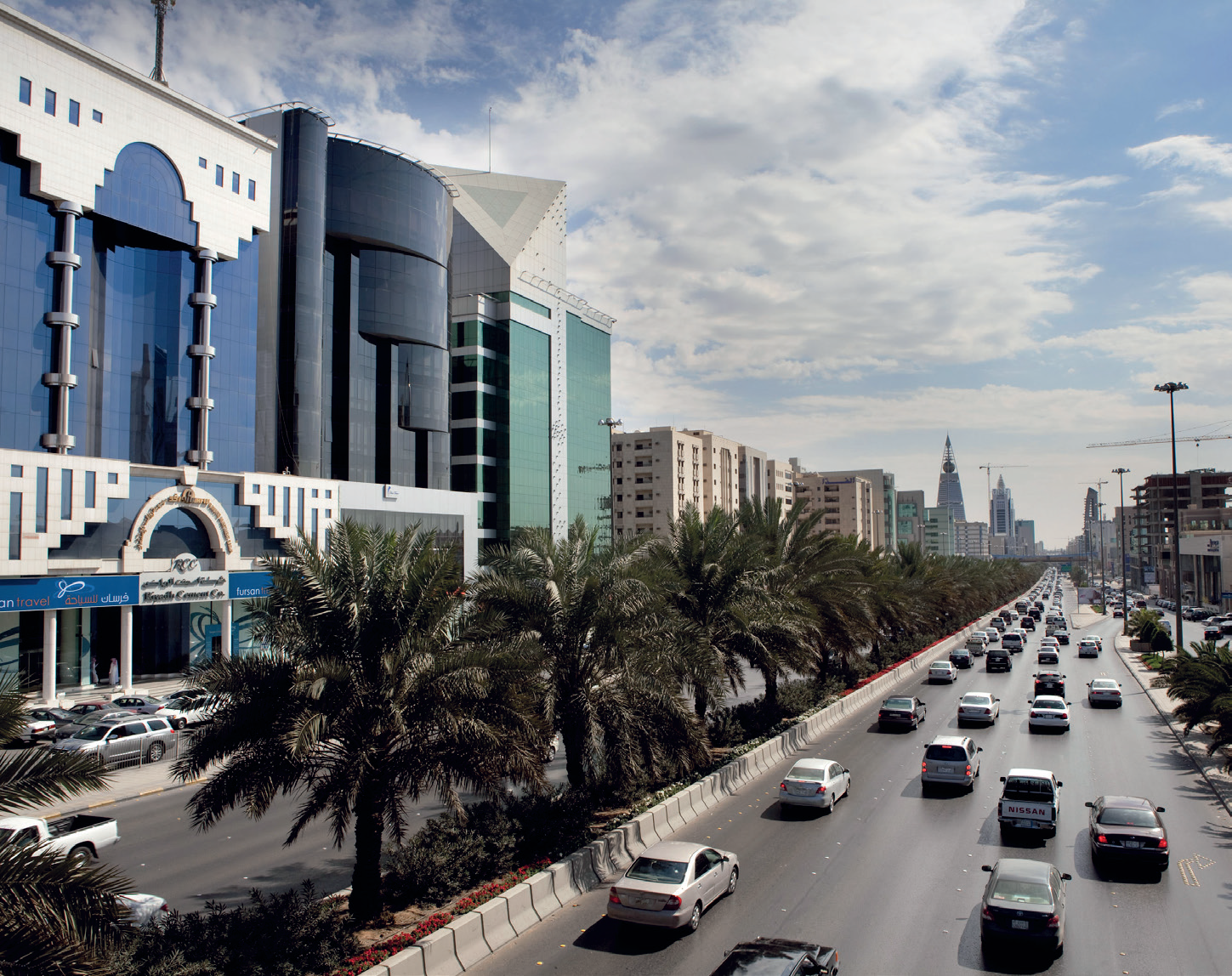 street
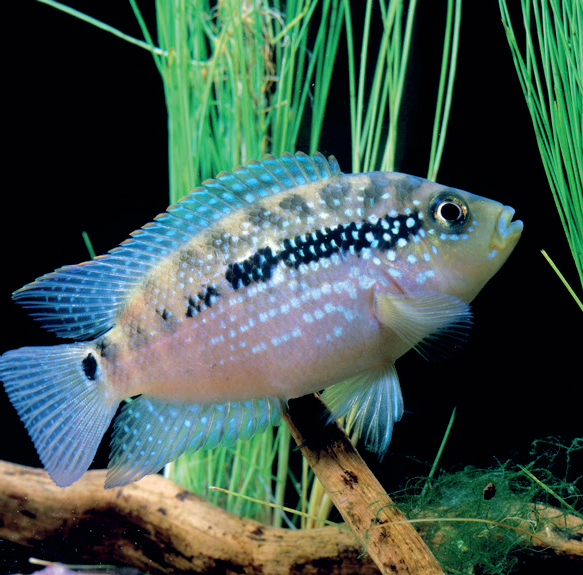 F f
fish
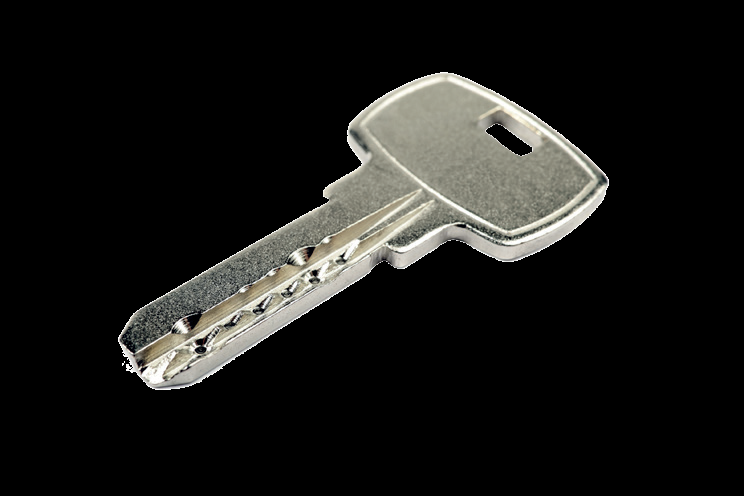 K k
key
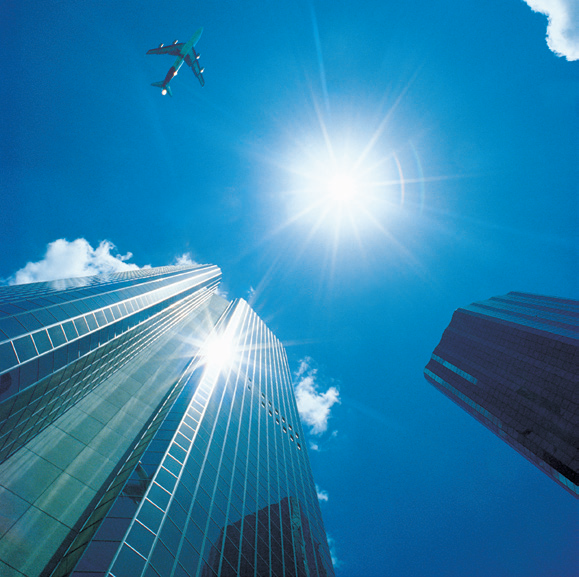 S s
sky
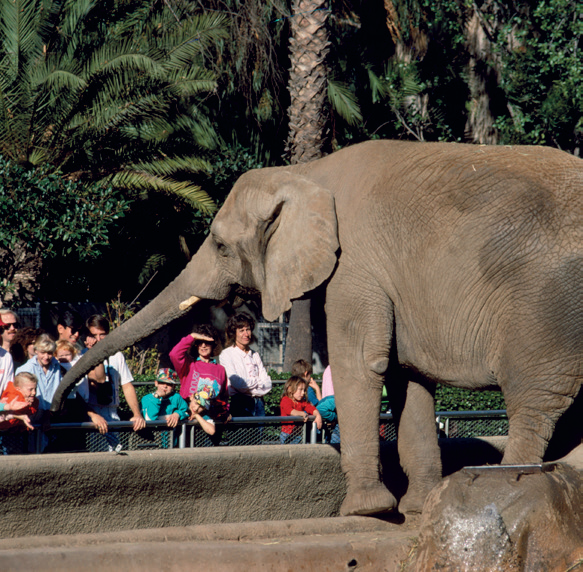 Z z
zoo
Write the words & letters on the B.Btaxi – bus – shop - traffic lights – mosque - streetFf – Kk – Ss - Zz
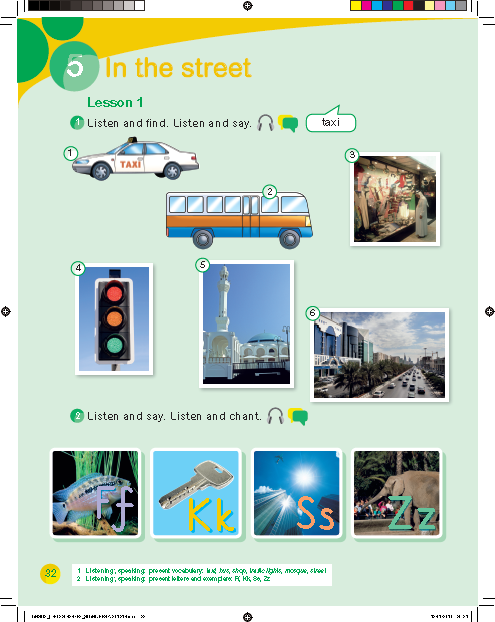 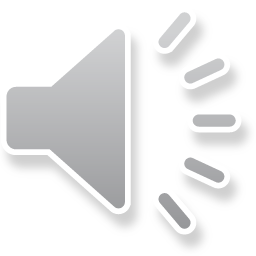 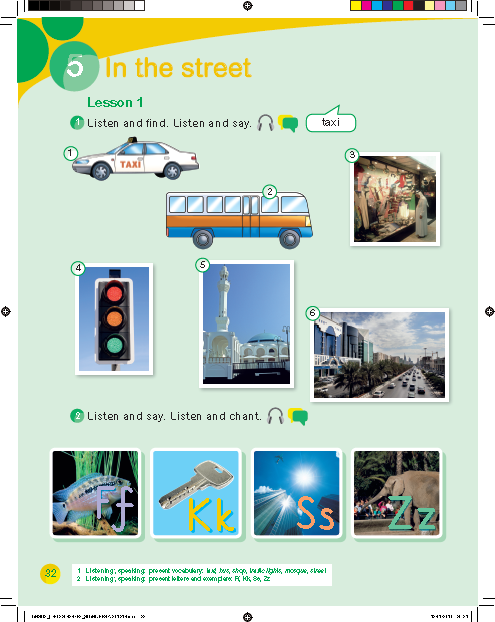 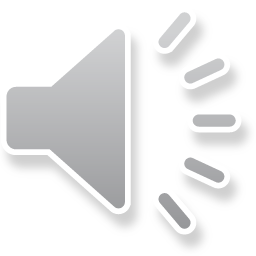 Act a scene to teach the words:Go straightGo rightGo leftstop
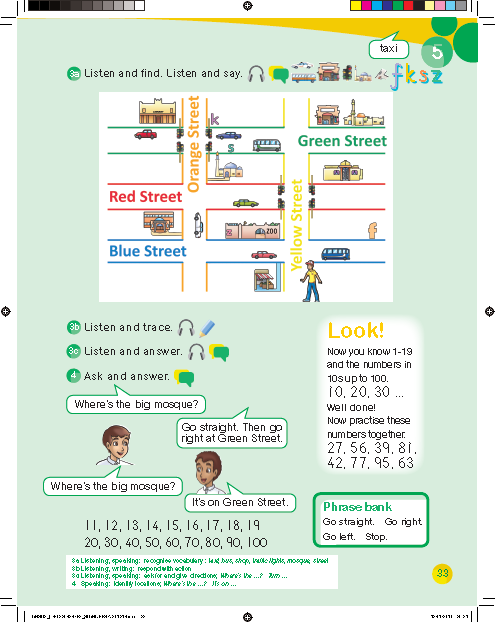 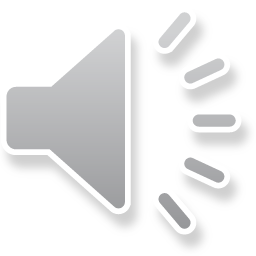 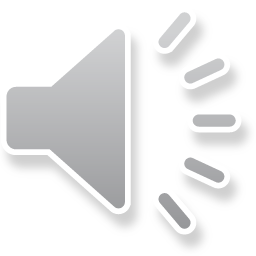 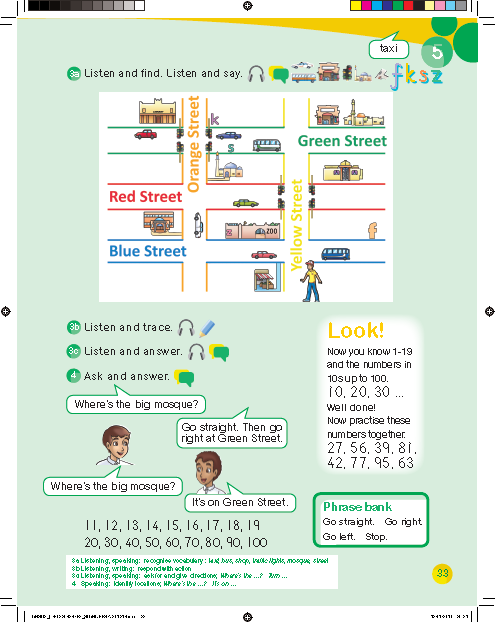 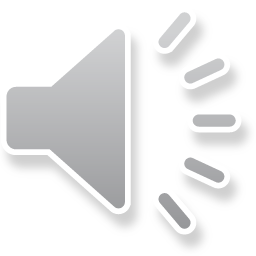 Work bookP. 75
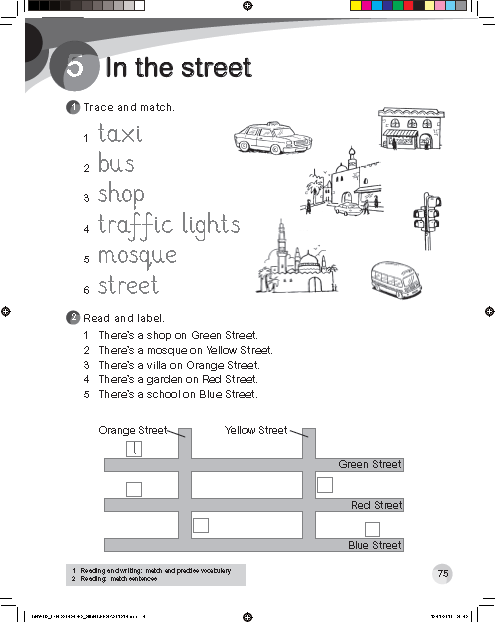 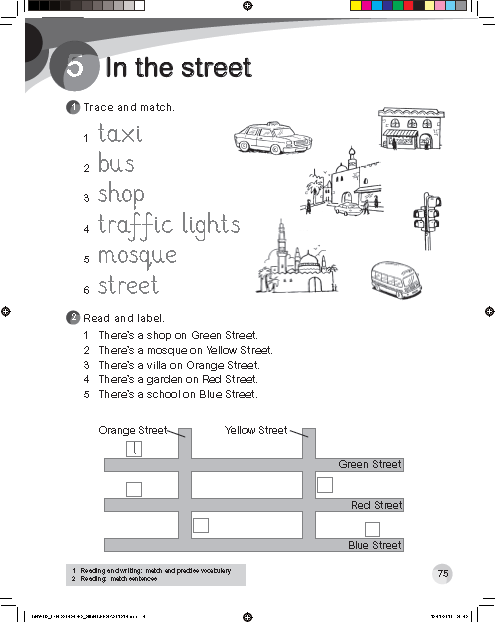 2
4
3
5
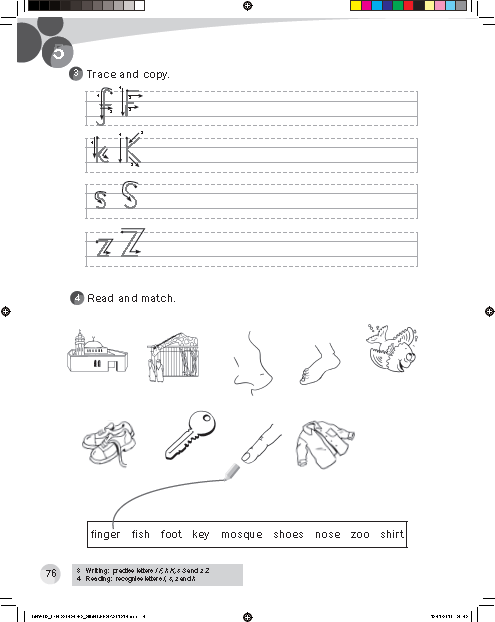 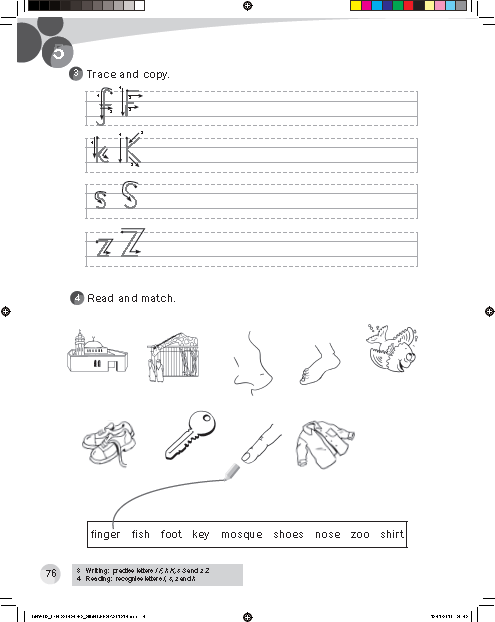 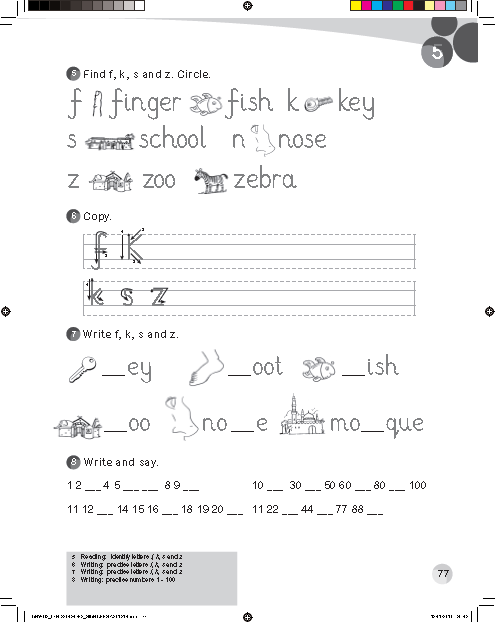 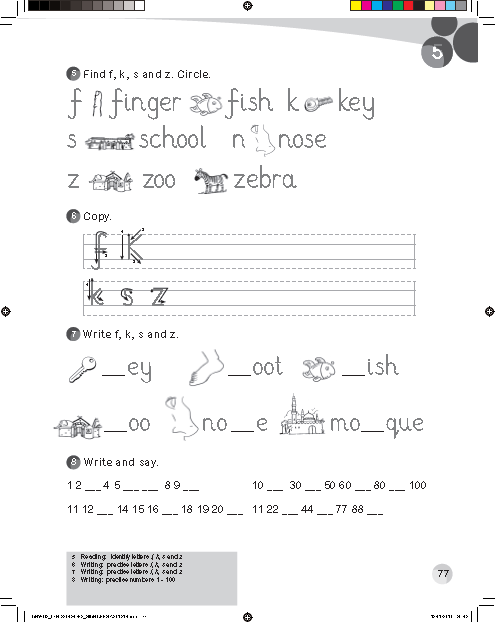 k
f
f
z
s
s
3
6
7
10
40
70
90
20
33
13
17
21
66
99